Cirkulární Praha 2030
Praha na cestě k cirkulární ekonomice 






Ing. Jitka Hofmanová 
Specialistka odpadového hospodářství 
Odbor ochrany prostředí MHMP
Praha se neustále rozrůstá…
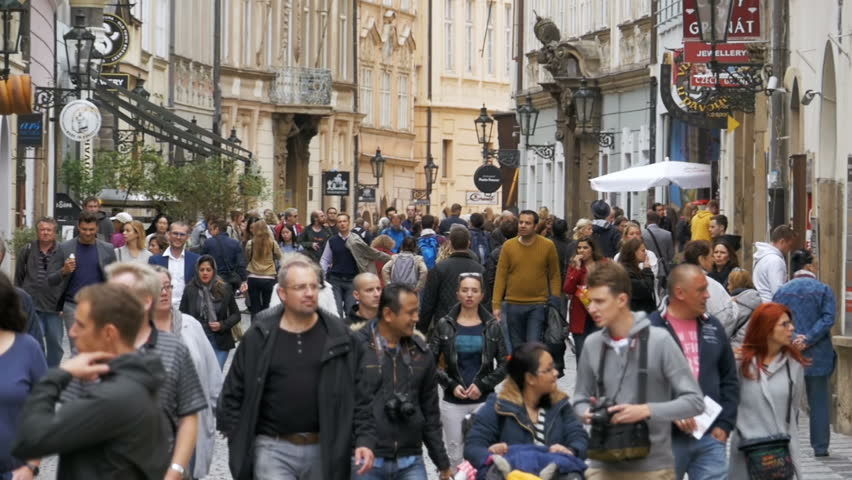 Mezi lety 1980 – 2020 vzrostla populace v Praze o 11% na 1 324 277.
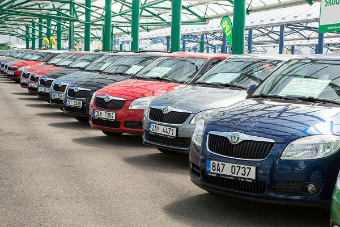 Mezi lety 1993 – 2017 se zdvojnásobil počet majitelů aut na území města, v současné době je v Praze vlastněno více než milion automobilů.
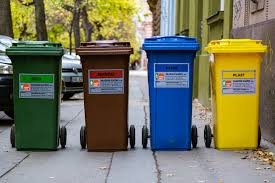 Produkce směsného odpadu vzrostla v letech 119 – 2017 o 86%
2
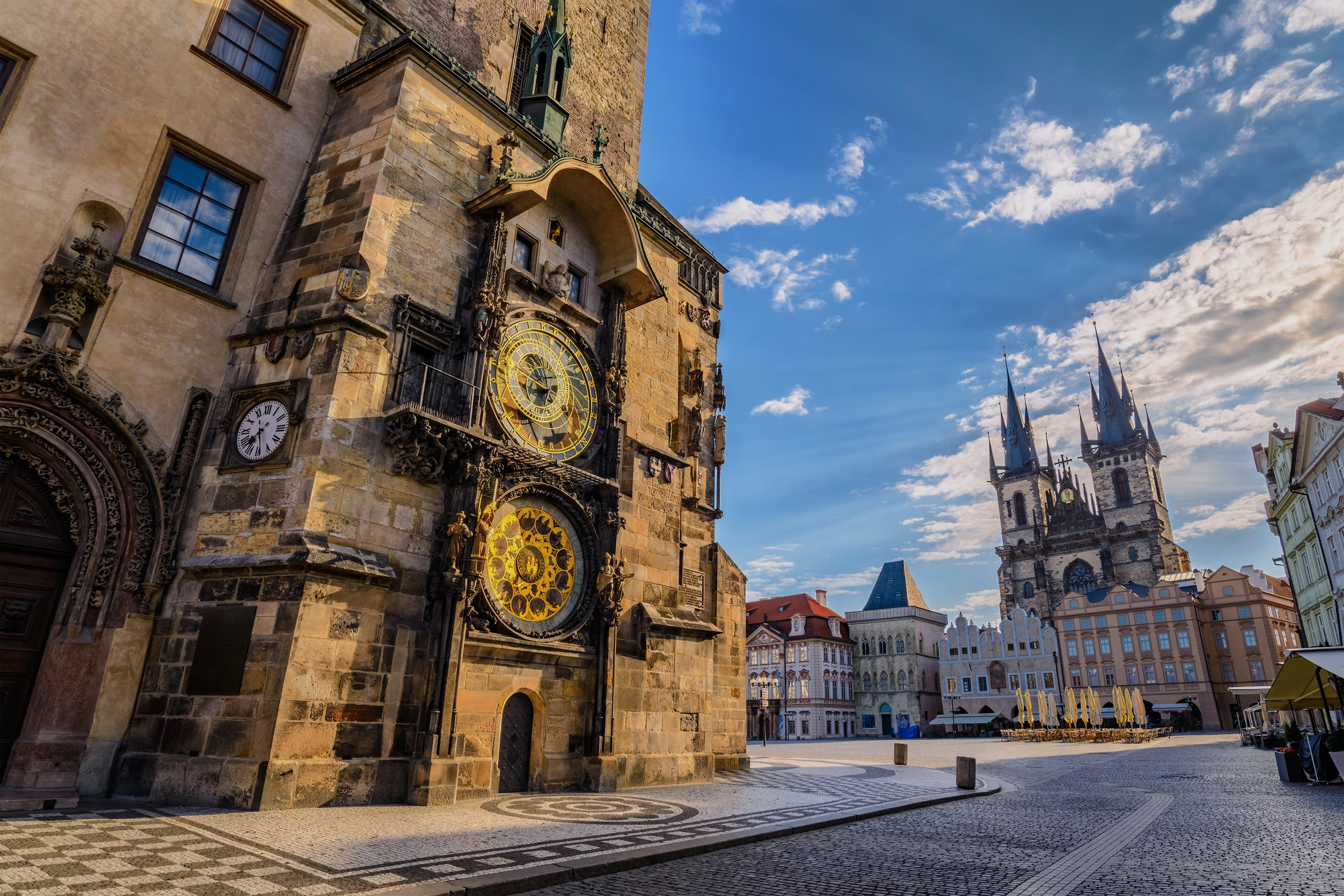 Jak toto vyřešíme?
Klimatické závazky Prahy
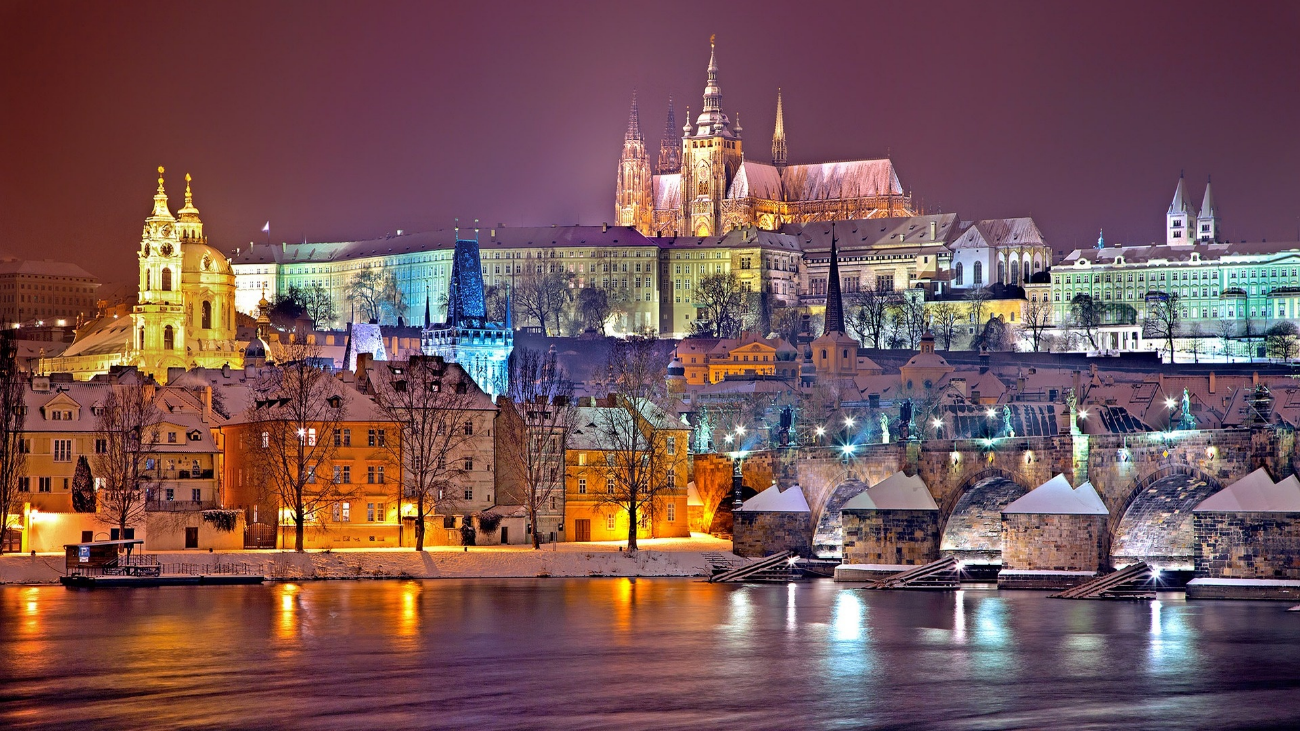 Snížit množství CO2 o 50% do roku 2030
Dosáhnout uhlíkové neutrality do roku 2050
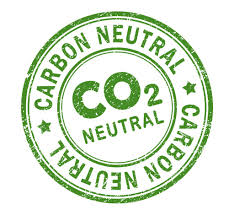 Praha není v oblasti klimatických strategií nováčkem…
Cirkulární scan (2019) 
Klimaplán (2021) 
Cirkulární strategie (2021)
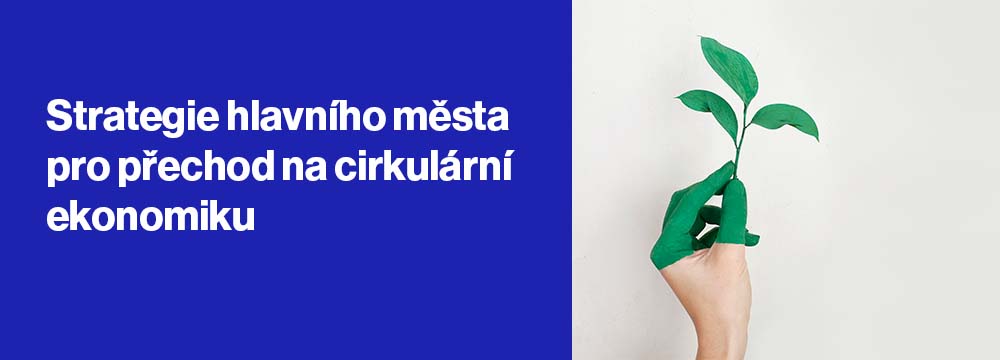 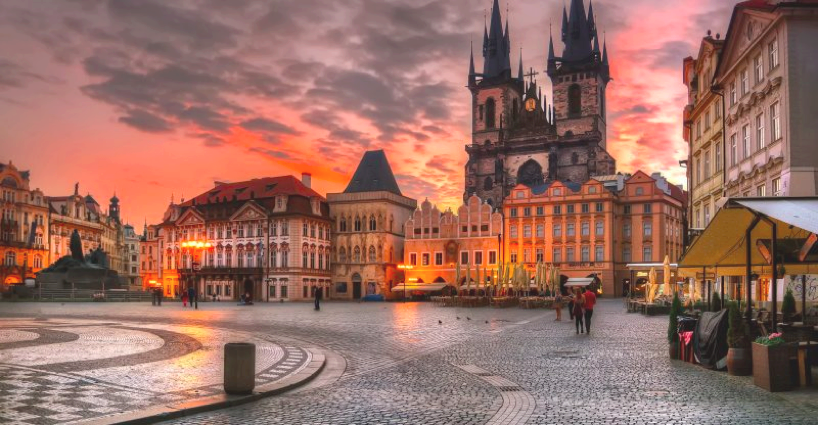 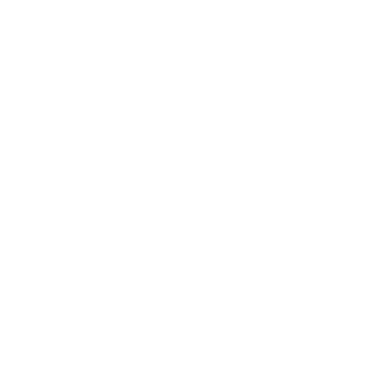 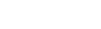 80 % světového HDP
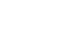 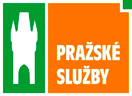 Cirkulární scan

Přechod na cirkulární ekonomiku
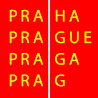 70 % 
spotřeba zdrojů
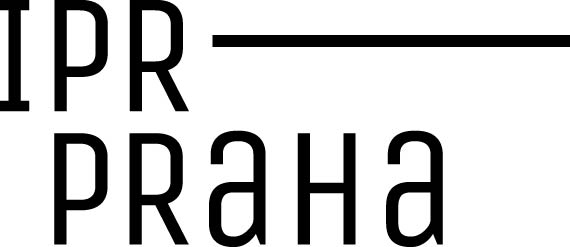 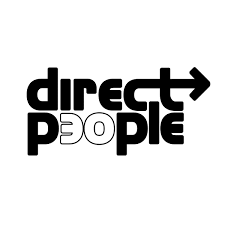 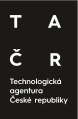 Díky Cirkulárnímu scanu…
-    Jsme získali představu o cirkulárním městě 
Jsme porozuměli materiálovým tokům uvnitř města  
Jsme definovali strategie, které pomohou dostát klimatickým závazkům
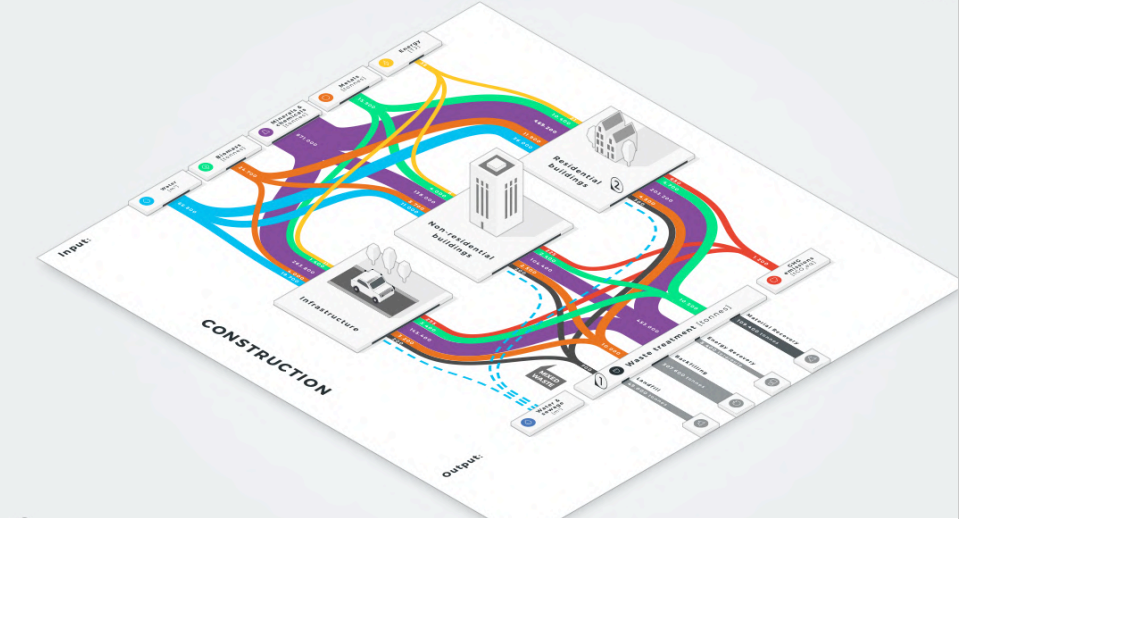 Klimaplán
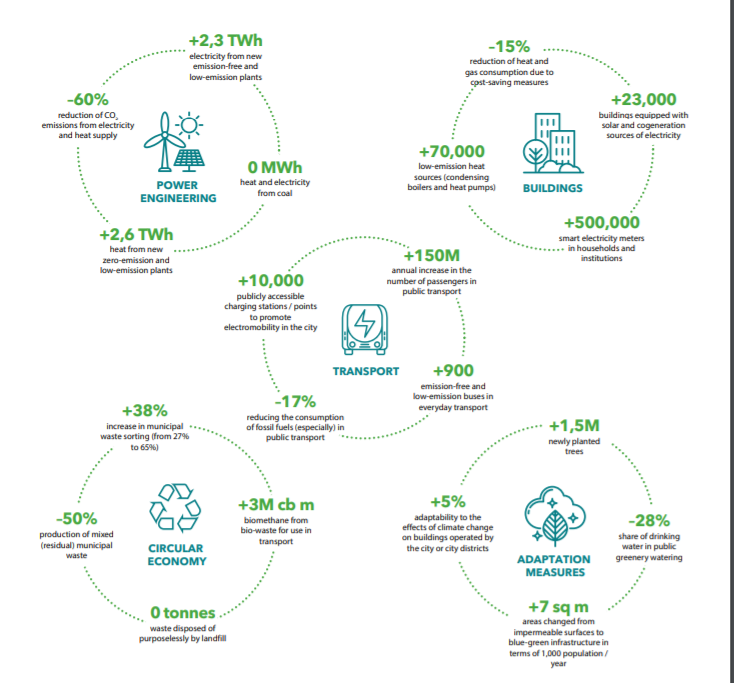 Energetika
Mobilita 
Adaptace 
Cirkulární ekonomika 

Link: Úvod | Pražská mise (praha.eu)
Cirkulární Praha 2030 – 27.1.2022
Vytvořena ve spolupráci s PII, podnikatelskými subjekty, městskými organizacemi, univerzitami, Circle economy 
73 opatření, 34 projektů

Na základě cirkulárního scanu byly stanoveny 4 hlavní oblasti:  

Zemědělství 
Voda 
Odpady 
Stavebnictví  

A 3 průřezové nástroje:  

Odpovědné zadávání veřejných zakázek 
Podpora inovací a businessu  
Management města v koordinaci a implementaci Strategie
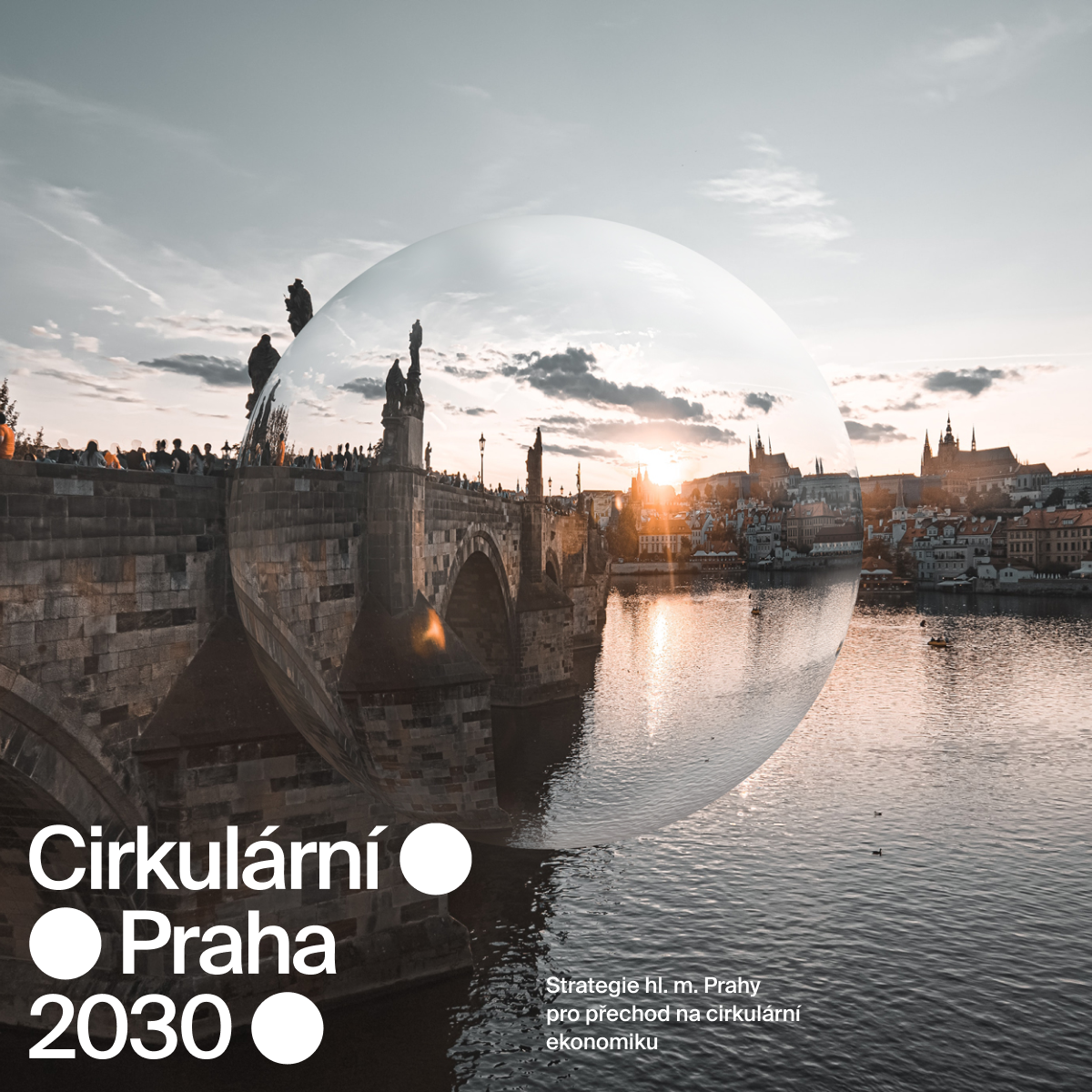 Cíle strategie:
Snížení spotřeby primárních surovin ve stavebnictví  
Snížení odtoku srážkové vody kanalizací, zvýšení recyklace vody, energetické možnosti v oblasti vodního hospodářství 
Snížení množství potravinového odpadu, propagace lokální produkce potravin, podpora městského a příměstského zemědělství 
Snížit množství SKO o 50% do roku 2030, předcházet vzniku odpadu, recyklovat a podporovat reuse systém 
Zavádět systém odpovědného zadávání  
Zapojení businessu a občanského sektoru do rozvoje inovací ve městě za účelem snížení primárních zdrojů surovin 
Koordinace, management ze strany města
10
3R (reuse, repair, refurbish)
Hlavní cíle

Přestat skládkovat 50 000 tun objemného odpadu!
Poskytovat inovativní a chytřejší služby za stejné náklady
Přesunout se od recyklace k 3R
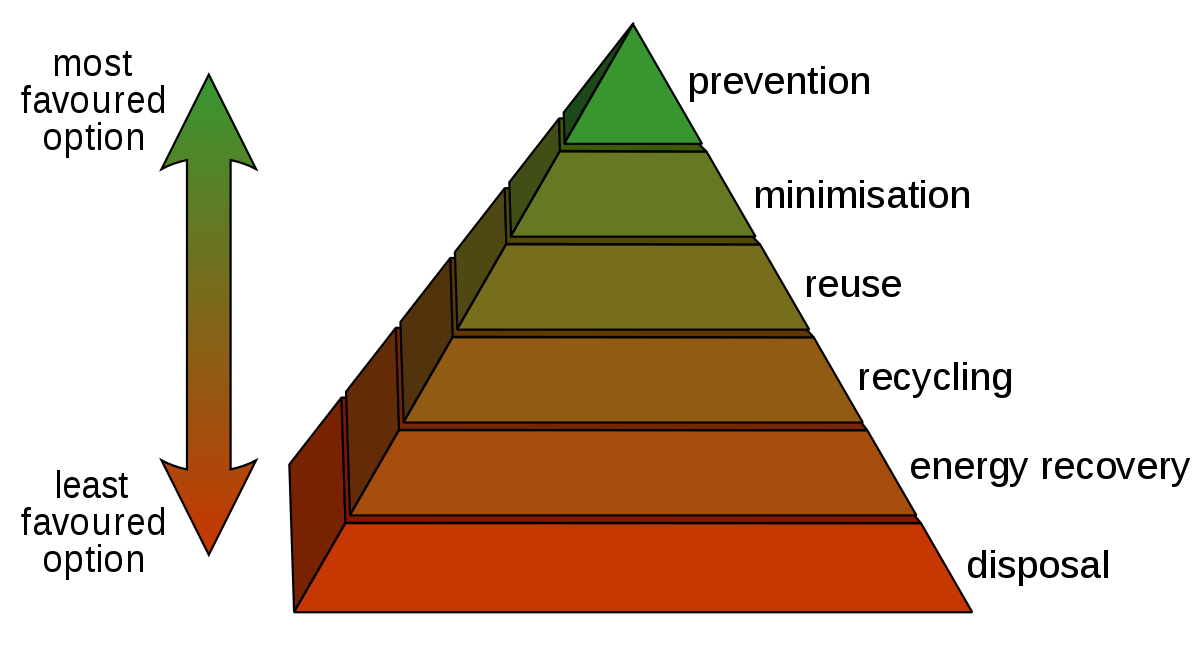 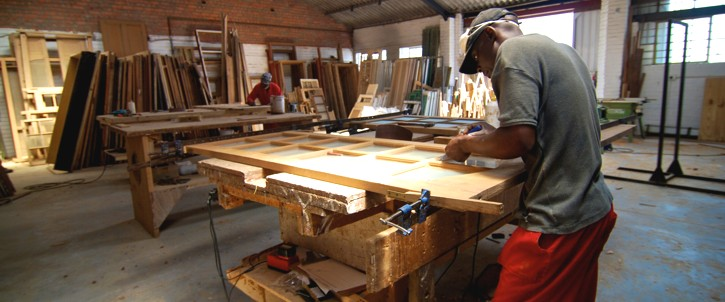 REUSE pointy na sběrných dvorech
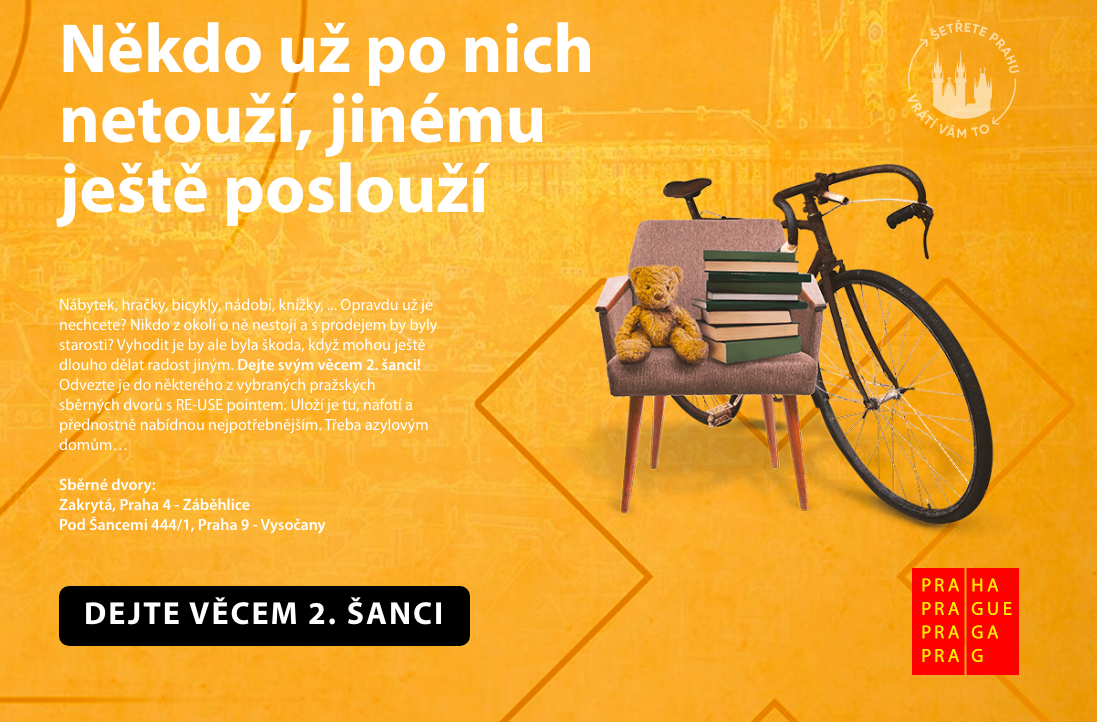 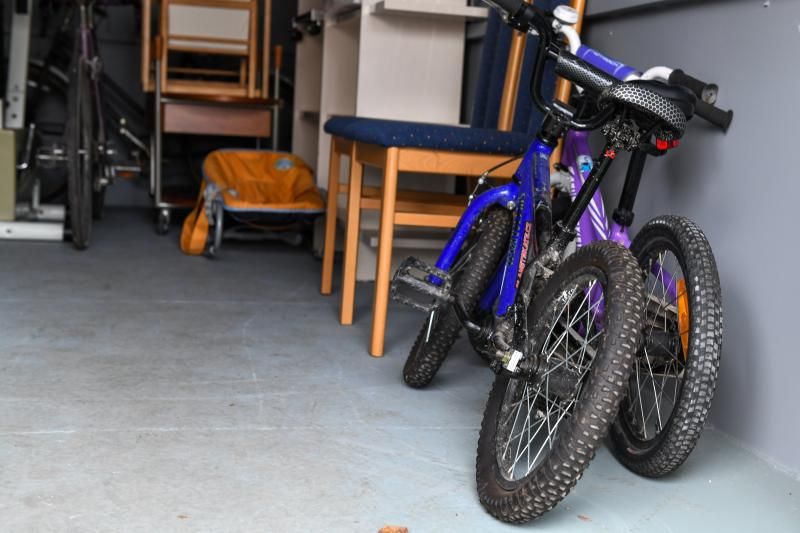 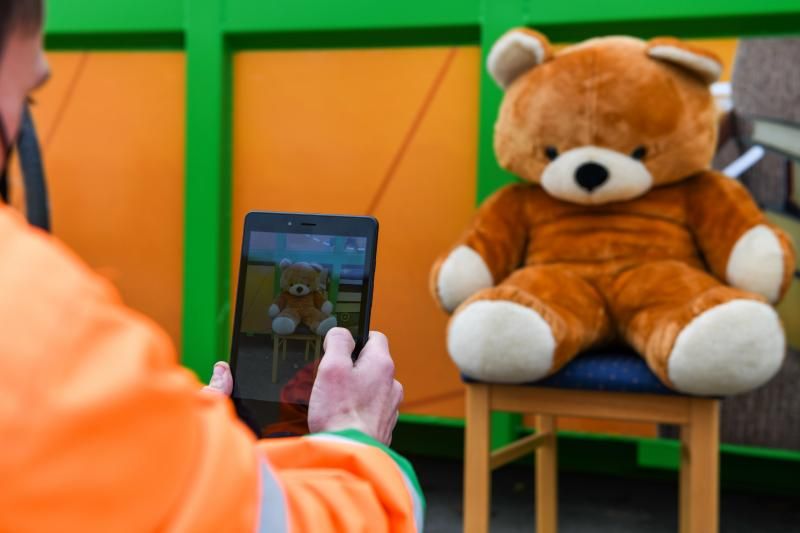 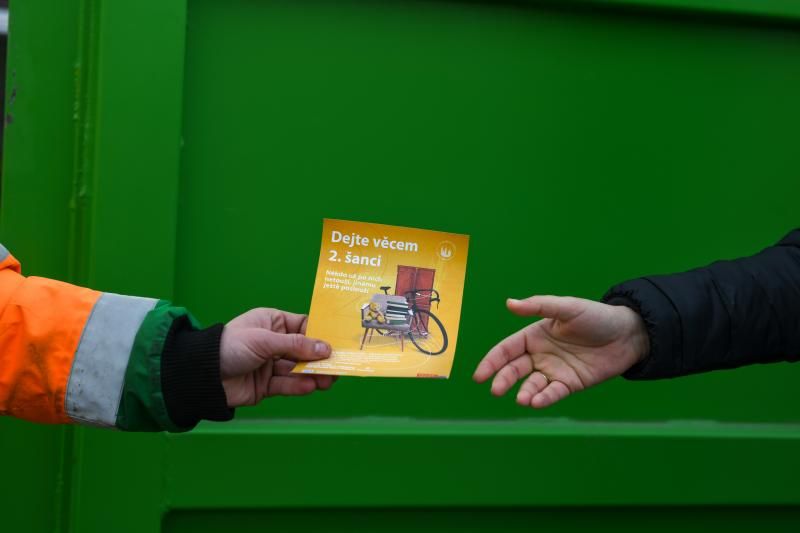 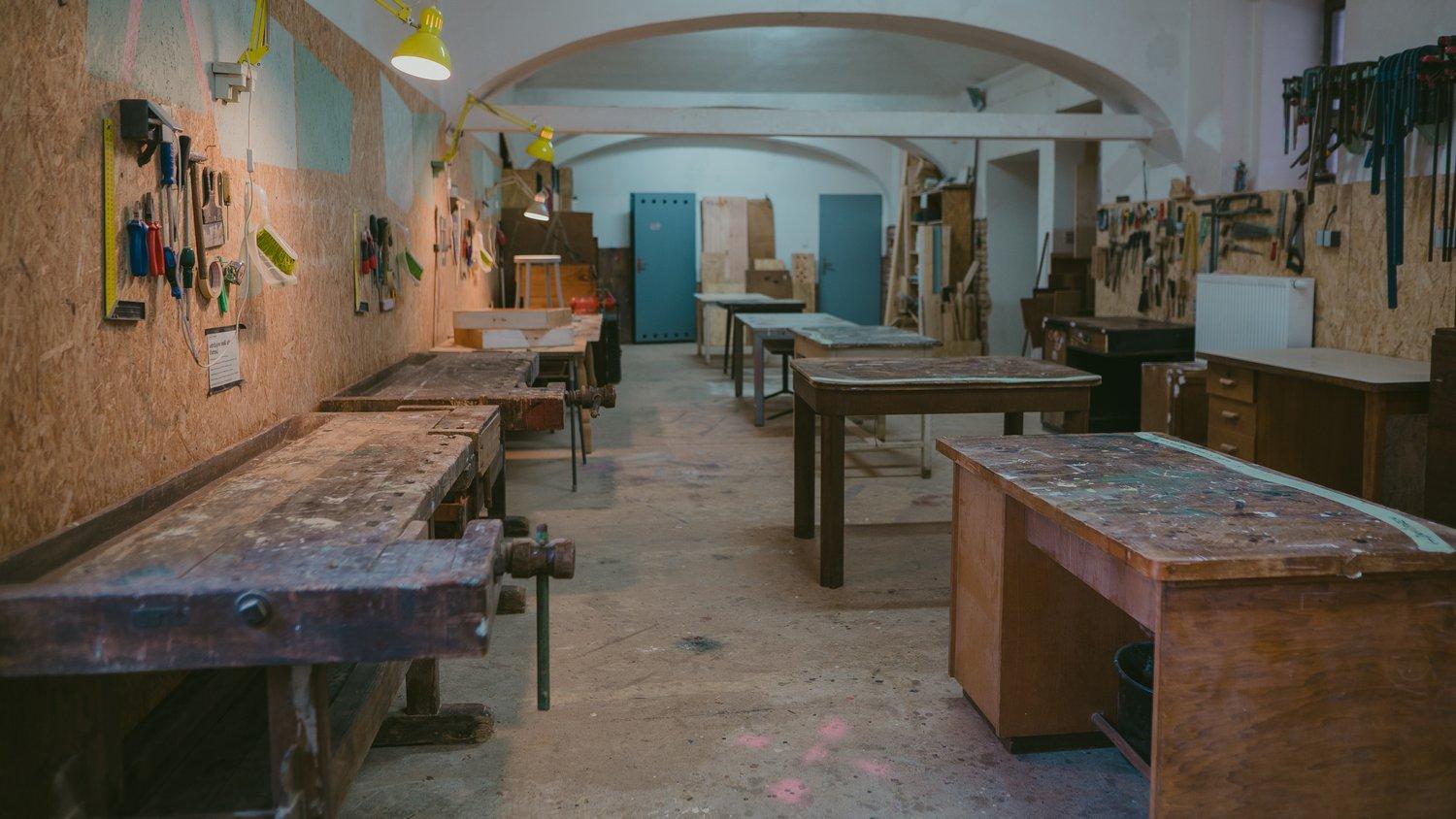 Re-use centra
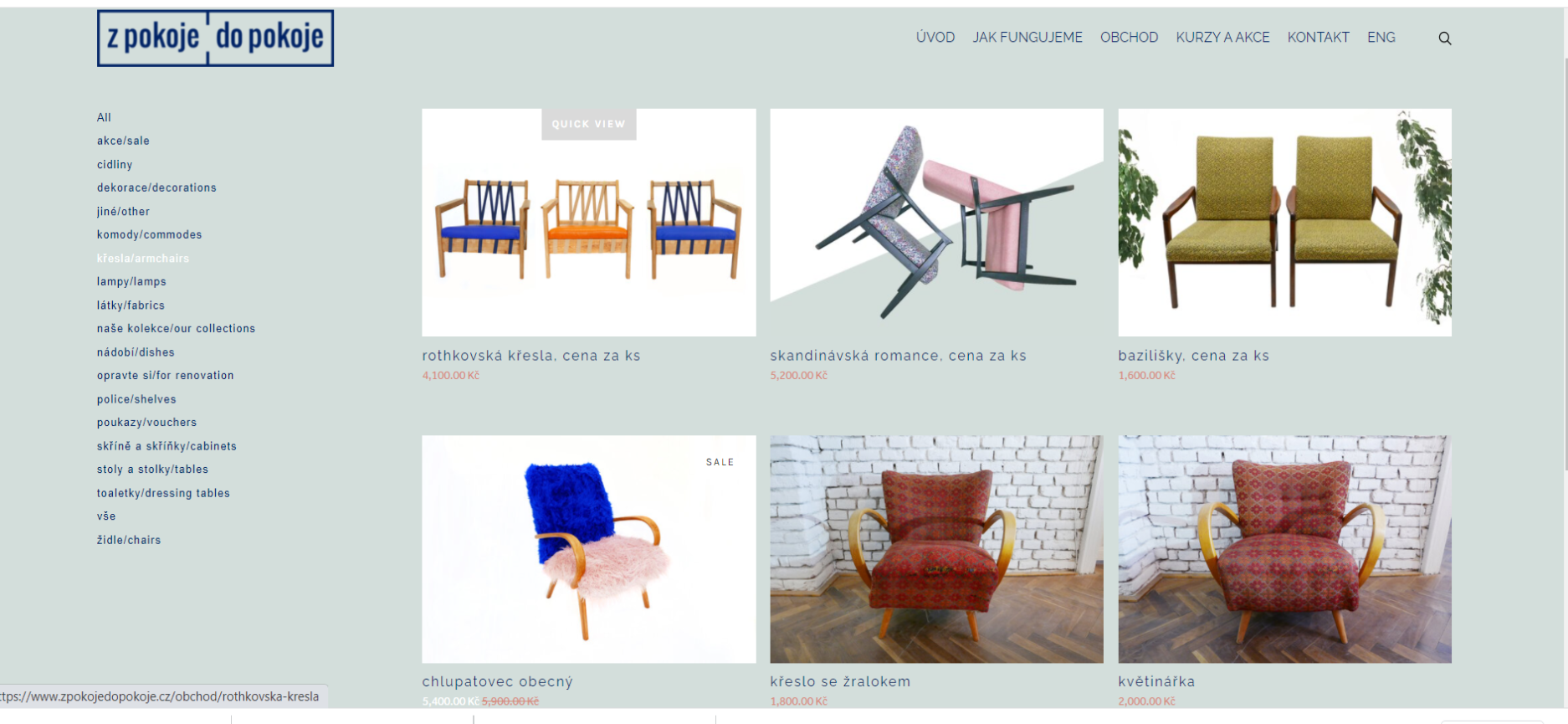 Reuse dny
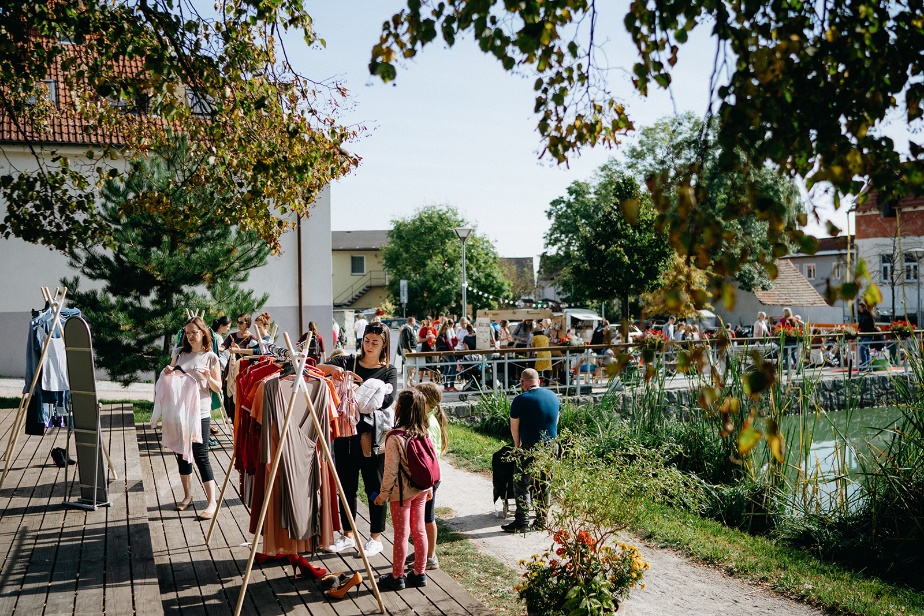 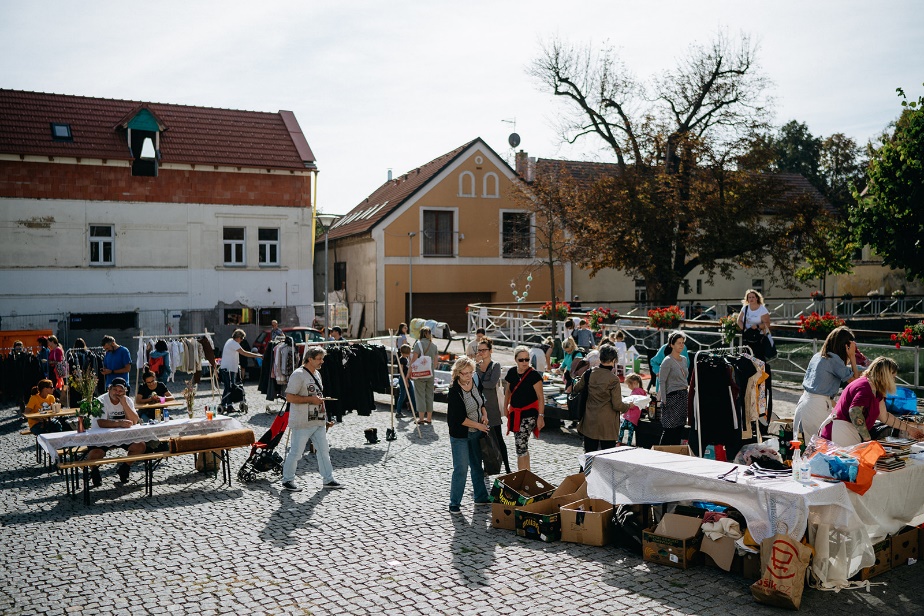 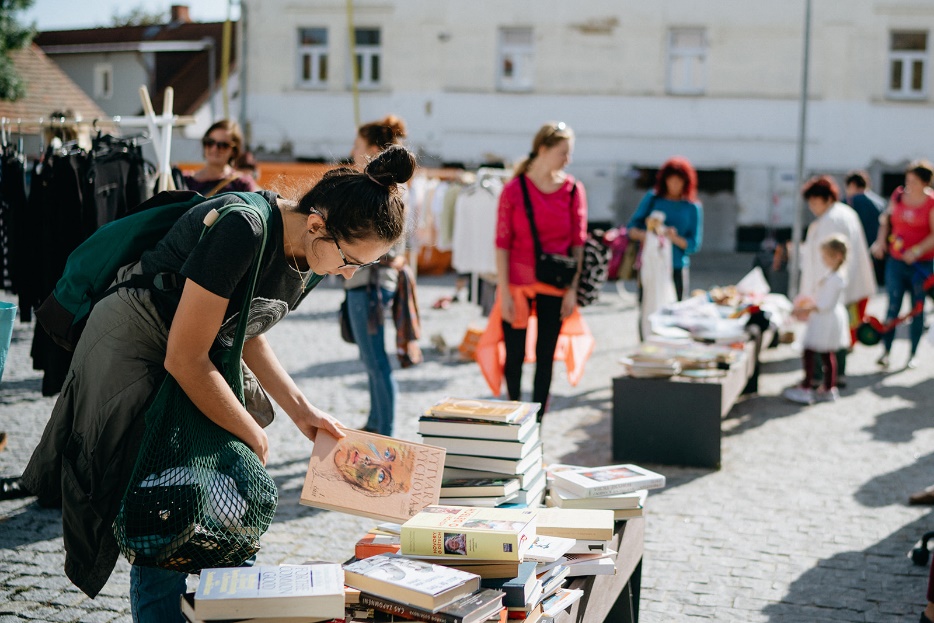 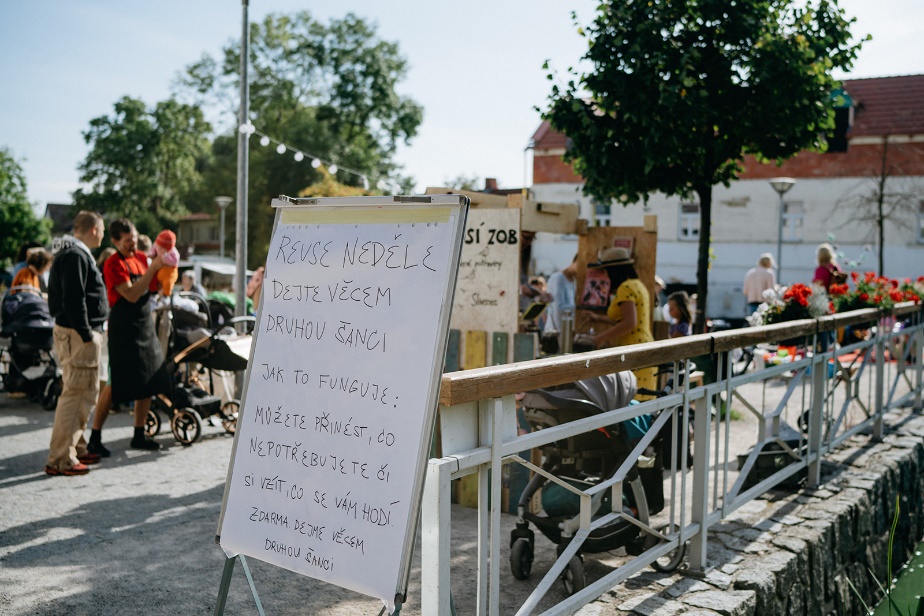 Zákaz používání jednorázových plastových výrobků a obalů
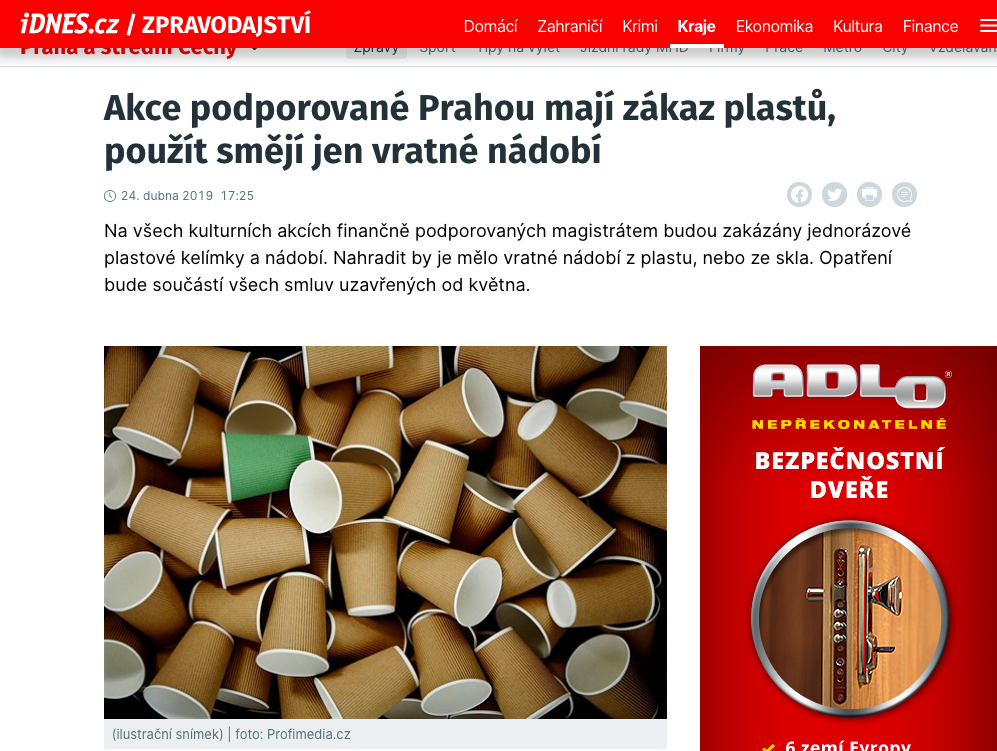 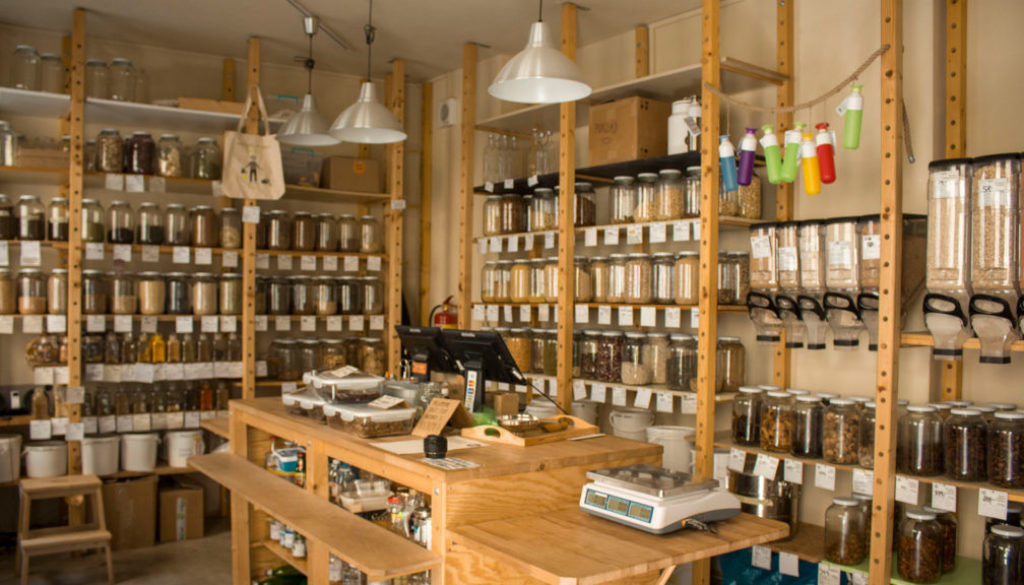 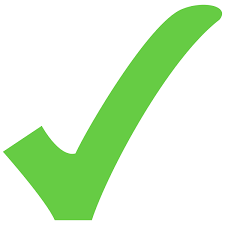 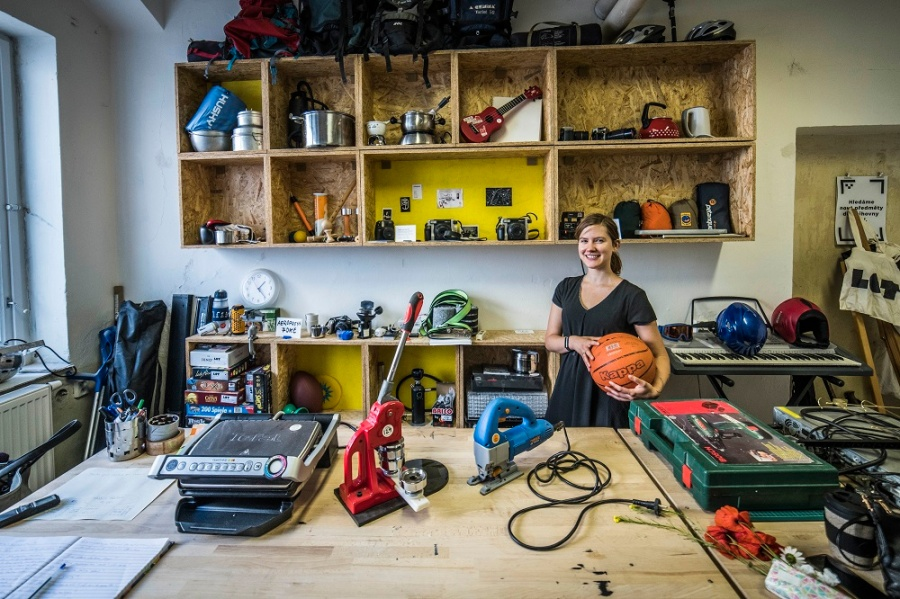 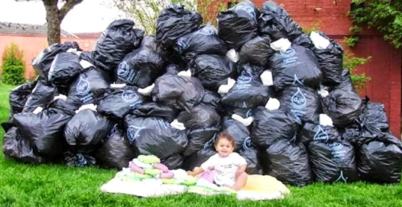 Uzavíráme toky bioodpadu
Komunikační kampaň
Gastroodpad měníme v bioplyn
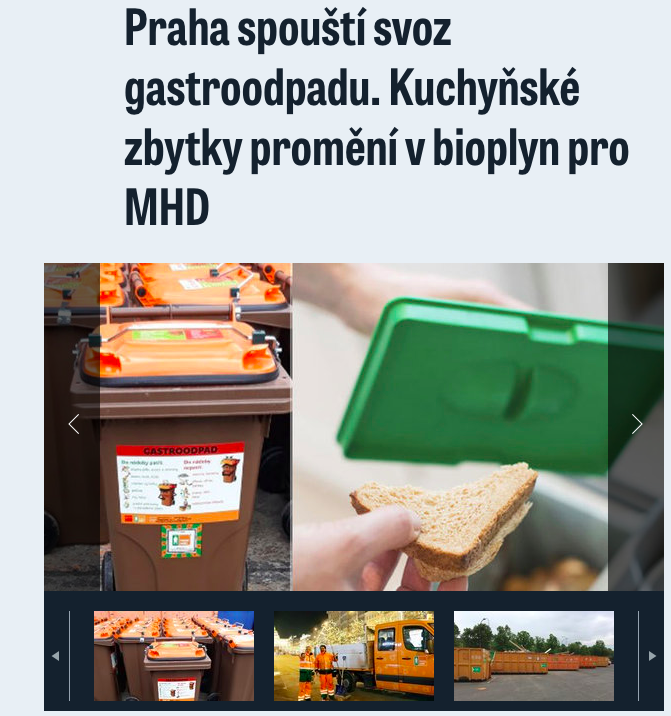 Rostlinný odpad měníme v kompost
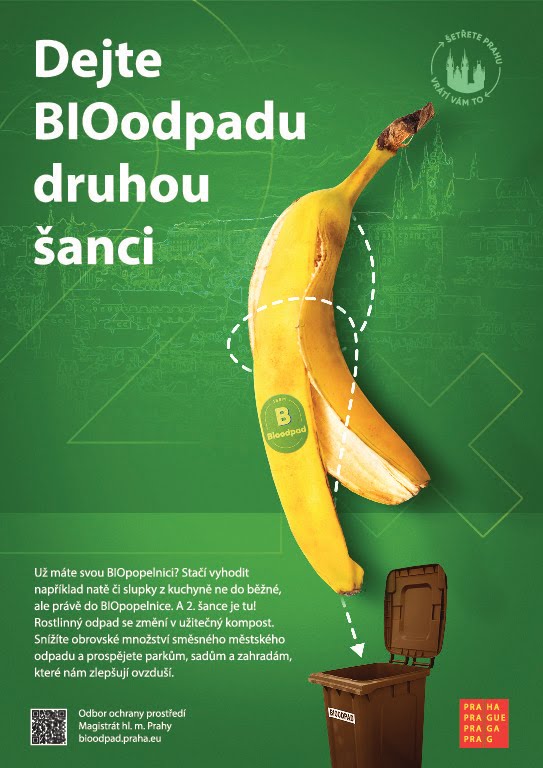 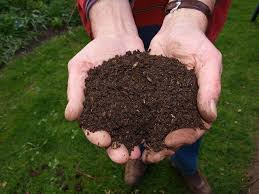 Uzavřeli jsme pachtovní smlouvy na užívání 500ha zemědělské půdy dle ekoprincipů
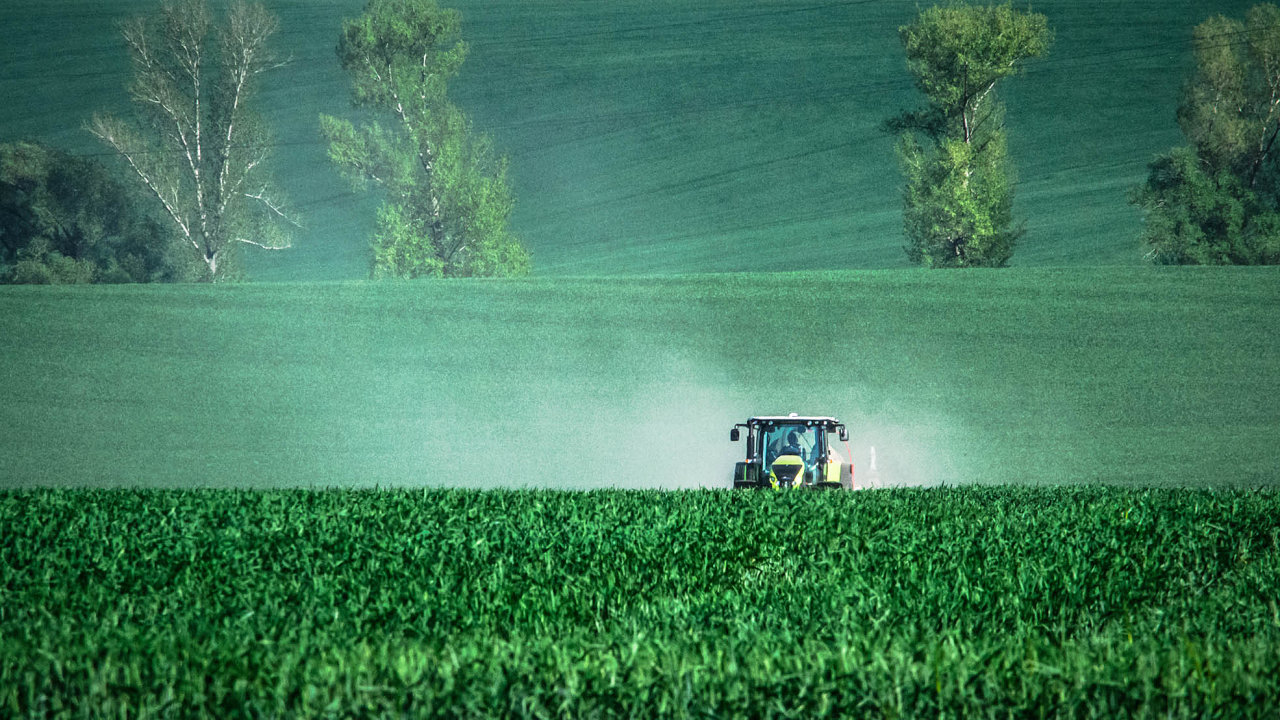 Udržitelné zadávání veřejných zakázek
Děkuji za pozornost Ing. Jitka Hofmanová Magistrát hl. m. Prahy